«Перші диктори України”
Підготувала студентка V курсу
 кафедри акторської майстерності та дизайну
Лазько Алла
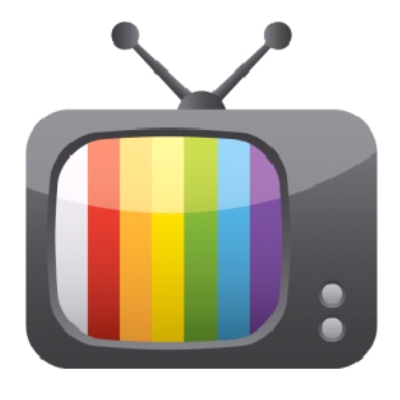 Історія телебачення України розпочалася у 1925 р., коли талановитому фізикові-експериментатору Борисові Грабовському, вдалося зробити першу в колишньому СРСР і в цілому світі телевізійну передачу.
Загалом же у 30-ті роки XX ст. в колишньому СРСР, до якого належала Україна, услід за СІЛА, Англією, Францією, почало розвиватися так зване механічне телебачення. Зокрема, дослідні передачі механічного телебачення проводили в Одесі.
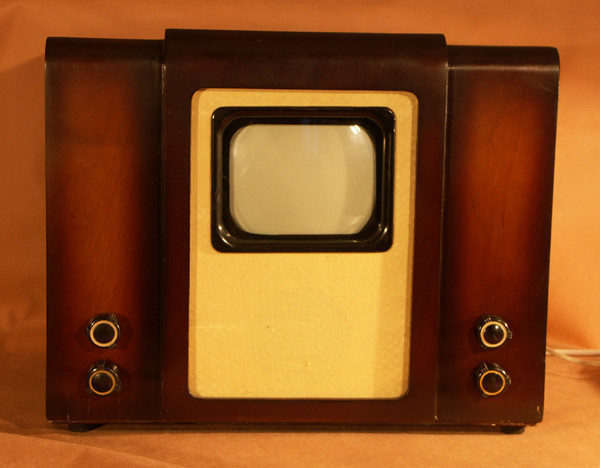 У 1939 р. першу телепередачу здійснено в Києві. Першими Передачами Київського телецентру були концерти майстрів мистецтв, у яких брали участь незабутні М. І. Литвиненко-Вольгемут, І. С. Паторжинський, О. А. Петрусенко та інші відомі артисти. Телебачення сприймалося тоді лише як засіб "транспортування" і "тиражування" творів інших мистецтв.
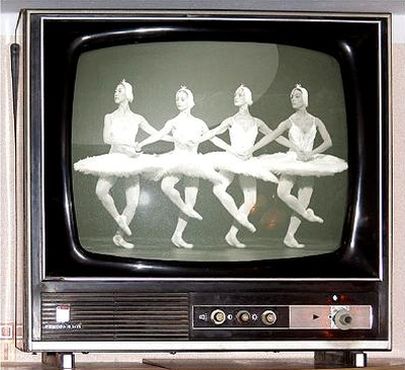 Аудиторія перших трансляцій складалася з кількох десятків власників телеприймачів у Києві. 
Перервала освоєння можливостей телебачення війна. Київський телецентр був зруйнований.
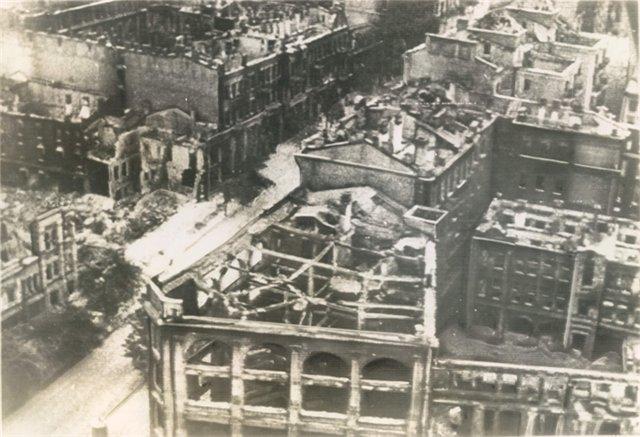 У 1949 р. на Хрещатику, 26 розпочалося будівництво нового телецентру. Через два роки було завершено першу чергу Київського телецентру - передавальну станцію з вежею, висота якої сягала понад 190 м. Тривало будівництво апаратно-студійного комплексу. Ще не було павільйонів, тому першими передачами стали два художні кінофільми. А після того, як став до ладу "малий павільйон", з нього 1 травня 1952 р. передано в ефір великий святковий концерт за участю оперних співаків столичного театру ім. Т. Г. Шевченка.
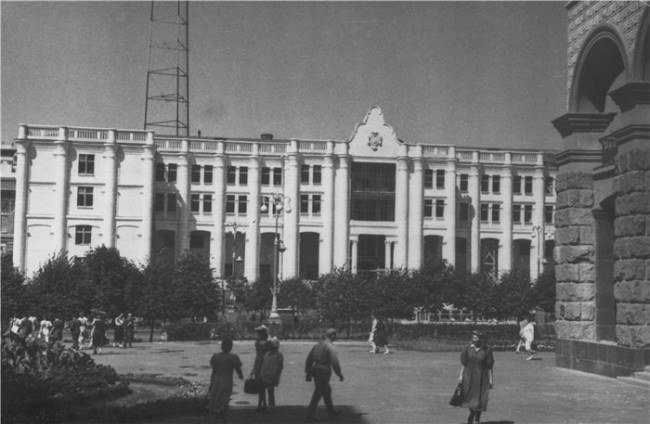 Більш-менш регулярне мовлення Київської телестудії почалося у 1952 р. Першими дикторами були  Олена Ніколаєва та Ольга Даниленко. До речі, один із перших дослідників телебачення у колишньому СРСР В. Саппак так писав про побачену на телеекрані О. Даниленко: "Красуня-українка ніби зійшла зі святкового плаката".
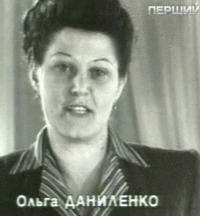 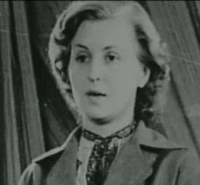 У лютому 1956 р. кияни побачили перший випуск "Останніх вістей", точніше, почули - диктор читав з екрана усні повідомлення. Лише через три роки, у 1959 р., в інформаційних випусках з'явився зоровий ряд. Передача новин мала назву "Телевізійний кіножурнал»
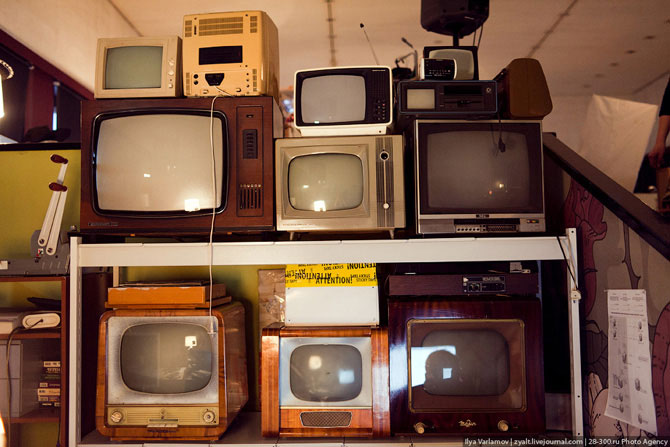 Олена Ніколаєва та оператор, 1959 р.
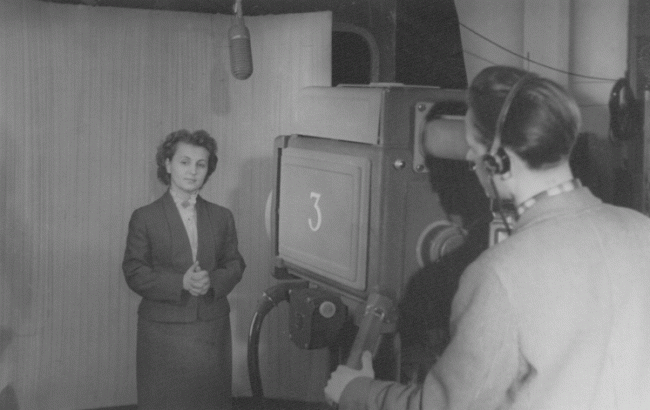 Ольга Даниленко та Олена Ніколаєва за 5 хвилин до початку прямого ефіру
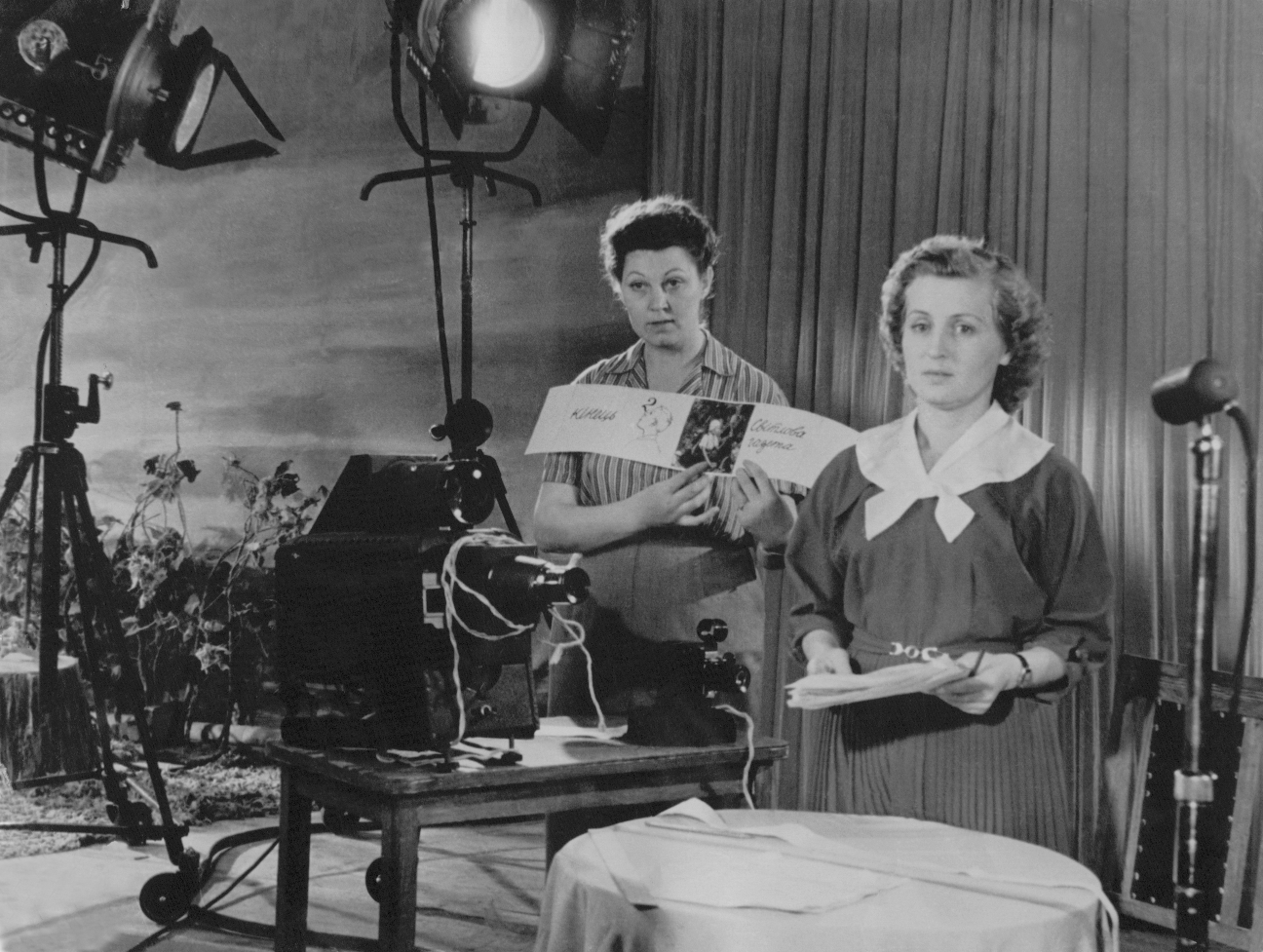 Спогади Олени Ніколаєвой:
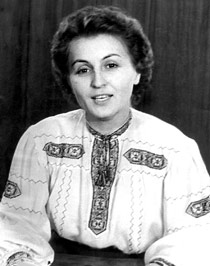 «….на все УТ было ровно два диктора - Ольга Даниленко и я. Сегодня у ведущих есть телесуфлеры, подслушки и прочие телеподсказки: сиди, читай бегущую строку, и никаких проблем. Нам же приходилось заучивать на память очень много текста. Любая отсебятина была исключена, разве что иногда слова местами поменяем. Все шло в прямом эфире, о записи тогда и не слышали. Чтобы провести передачу на уровне, нужно было хорошо отдохнуть, выспаться, прийти на работу в хорошем расположении духа и отлично выглядеть……
.....оговорки, ошибки и прочие шалости в эфире случались крайне редко, но все-таки случались. Как-то вместо "балалайка" я сказала "бабалайка". Что было - не передать. На ковер вызвали!
             Я с куклой Буратино вела еще и детские передачи, занималась с детками в школе молодых дикторов, поэтому, помимо основных эфиров, представляла еще и детские фильмы. Казалось бы, работы всего ничего. Нужно было сказать: "Зараз ви подивитесь фiльм..." - и закончить: "Ви подивилися фiльм...". Но добавьте к этому 12 часов обязательного эфира плюс заставки. Словом, работала 25 часов в сутки, раньше полуночи из студии не уходила…»
У 1956 р. почала діяти друга після Київської - Харківська студія телебачення. Через рік засвітилися голубі екрани в Донецьку й Одесі. У 1957 р. стала до ладу і Львівська телестудія. З 1958 р. почали працювати телестудії у Дніпропетровську і Луганську, а з 1959 р. - у Сімферополі, Херсоні, Запоріжжі та Миколаєві.
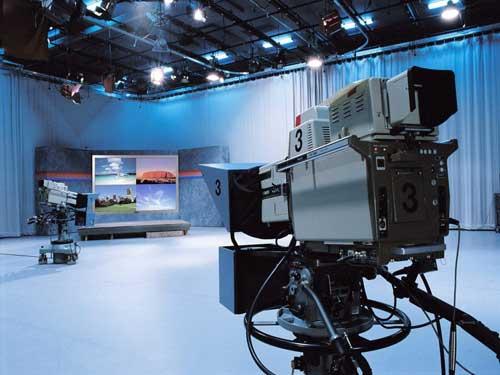 У 1965 р. вперше вийшла в ефір загальноукраїнська (загальнореспубліканська) телепрограма, яку підготувала для УТ Харківська телестудія; цим започатковано "виходи" місцевих телестудій на Українське телебачення, хоча провідну роль у ньому й надалі відігравала Київська телестудія.
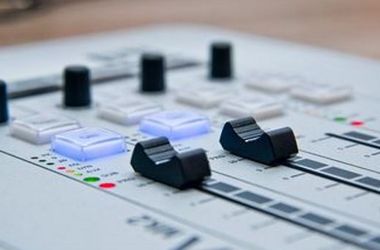 У 1969 р. в Україні з'явилось кольорове телебачення. Новий телецентр у столиці разом із телевежею будували від 1967 до 1973 року. І хоч вежа, як і весь комплекс, розрахована на п'ять програм, завдяки закладеному резерву нині має 20 телепередавачів.
Наприкінці 80-х років телебачення охоплювало територію України, де проживало 97 відсотків населення, серед нього - практично все сільське населення. Другу і третю програми мали змогу дивитися, відповідно, 93% і 65%. Це були найвищі технічні показники в колишньому СРСР.
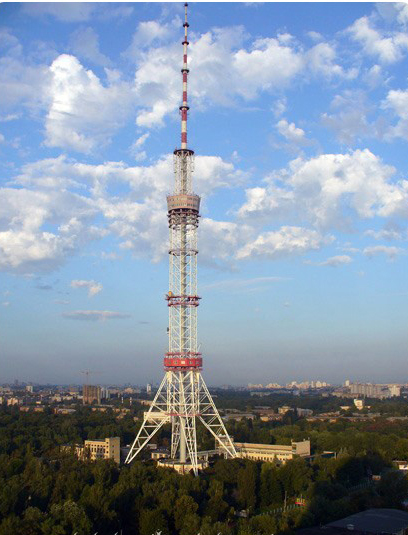 Професія диктора телебачення – 
    блакитна, яскрава мрія, завжди приваблювала амбітних молодих 
    людей своїми перспективами. Однак на ділі популярність і статус провідного диктора грунтується на наполегливій праці, старанності і досвіді. Дивлячись телебачення, глядач часто шукає в телеведучого спокій і стабільність, слухаючи радіо - умиротворення і гарний настрій. Саме уміння піднести певну частку інформації з потрібним психологічним підживленням і є фундаментом майстерності диктора телебачення.
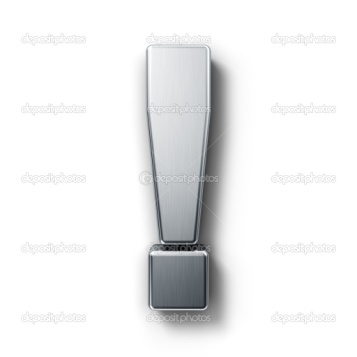 ДЯКУЮ ЗА УВАГУ!